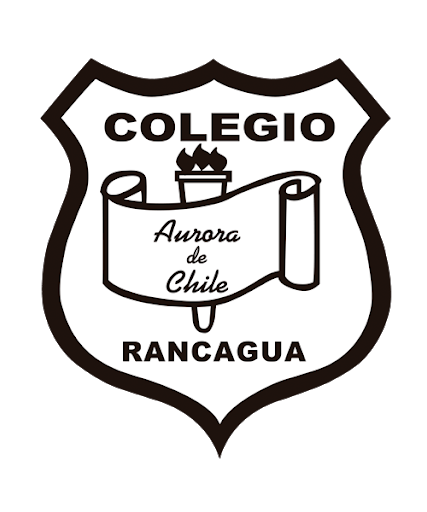 “Pollitos de cajas”
Pre kínder y kínder.
Clase de artes visuales N°. 28.
Profesor Manuel López Roche.
¡Hola chicas y chicos!
Juntos con darles la bienvenida, les comentos que el día de hoy realizaremos pollitos con una caja de huevos. Así que preparen sus materiales para crear a los personajes más tiernos del campo y que tienen su propia canción.
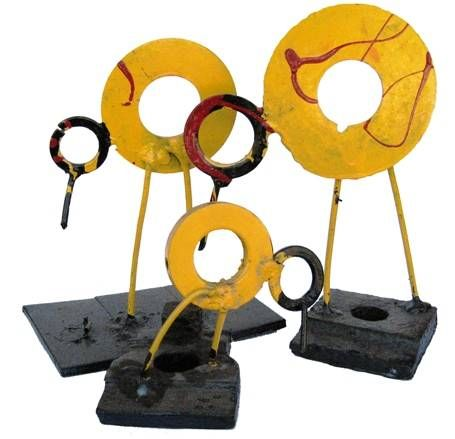 Ejemplos de esculturas de animales
Actividad
Me gusta
“Esculturas de cartón”
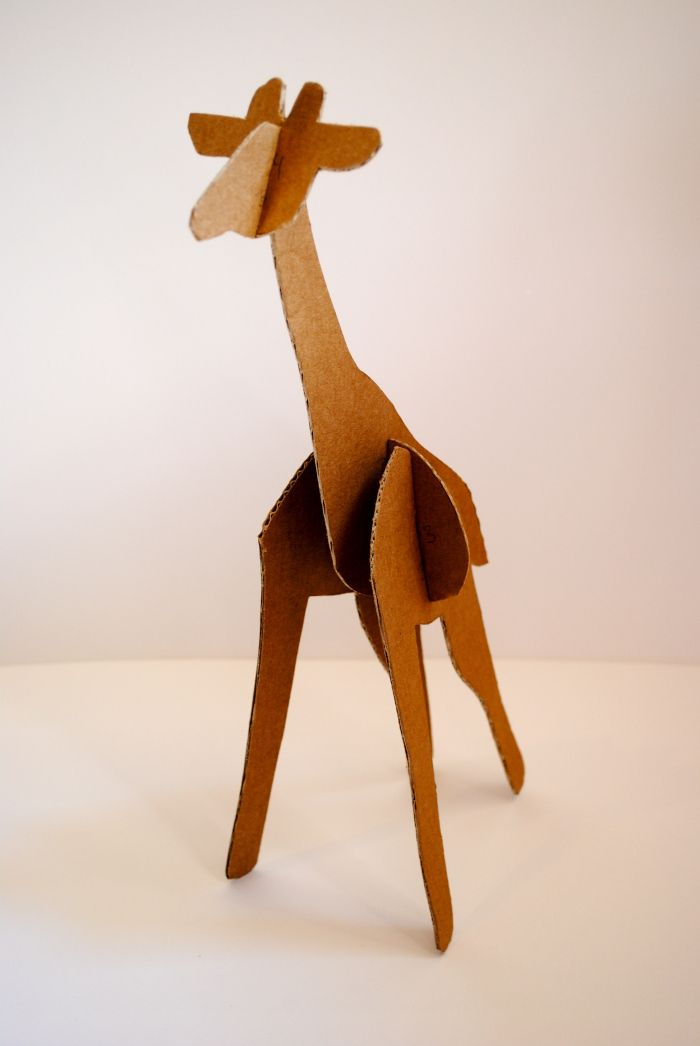 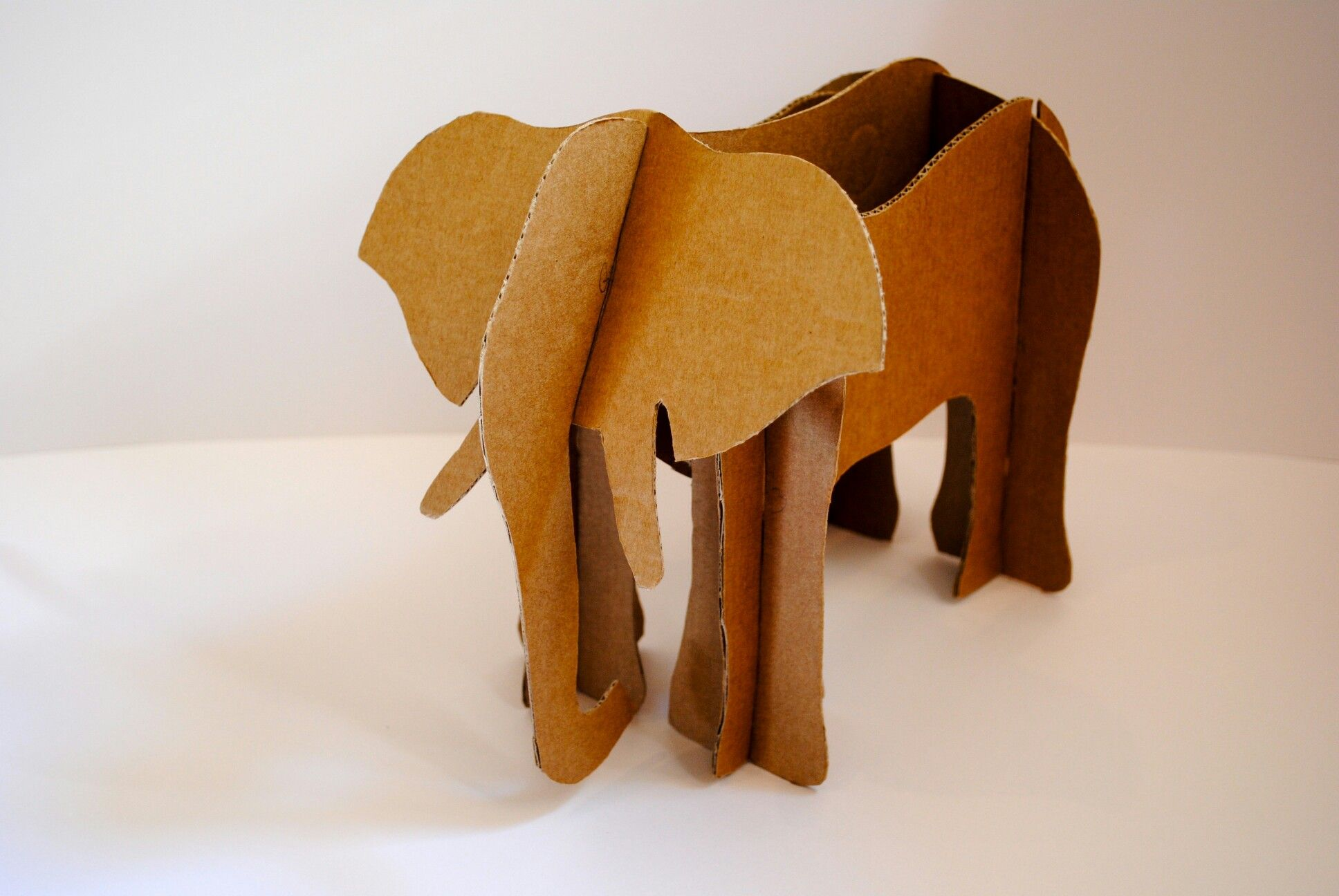 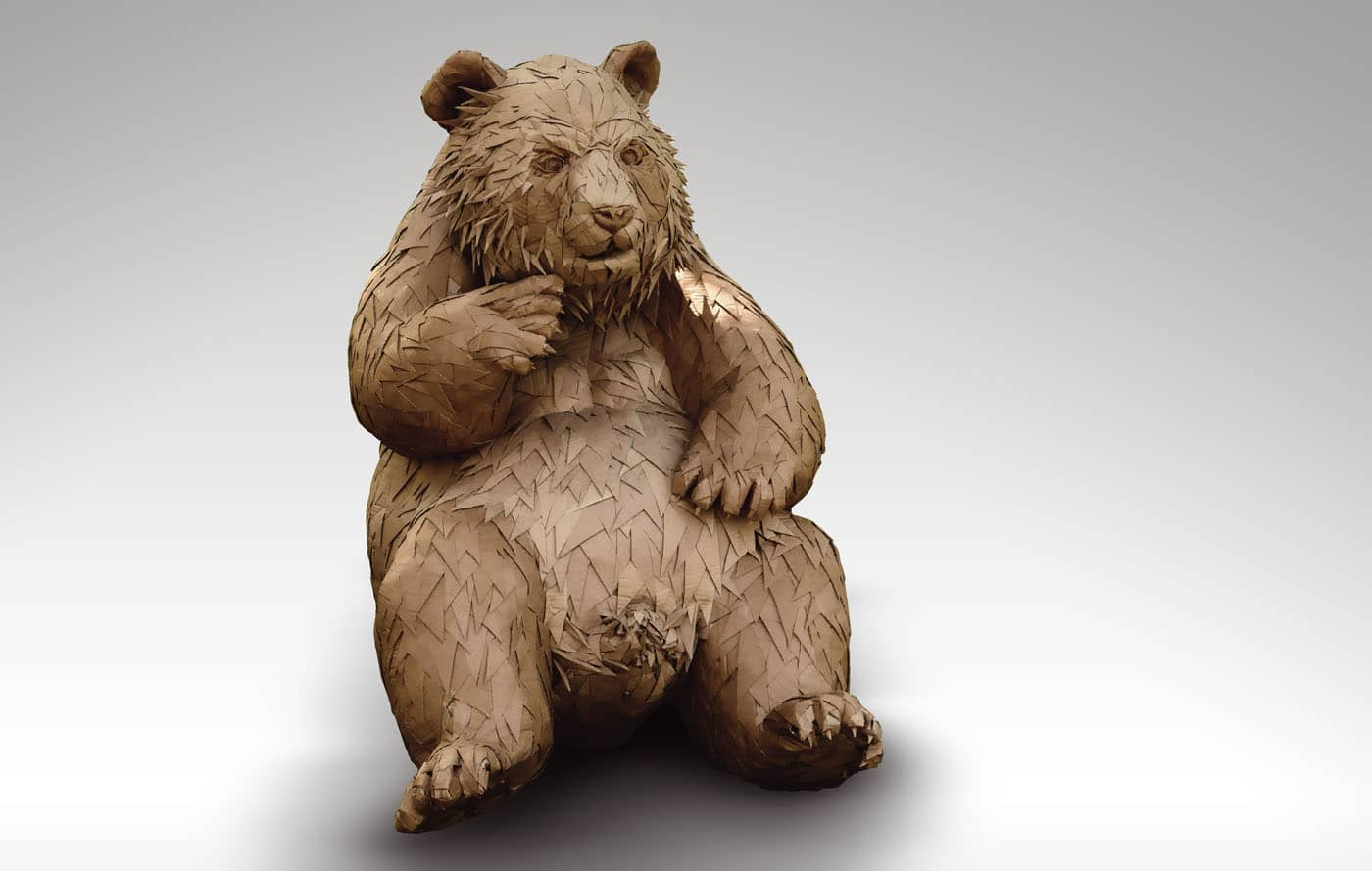 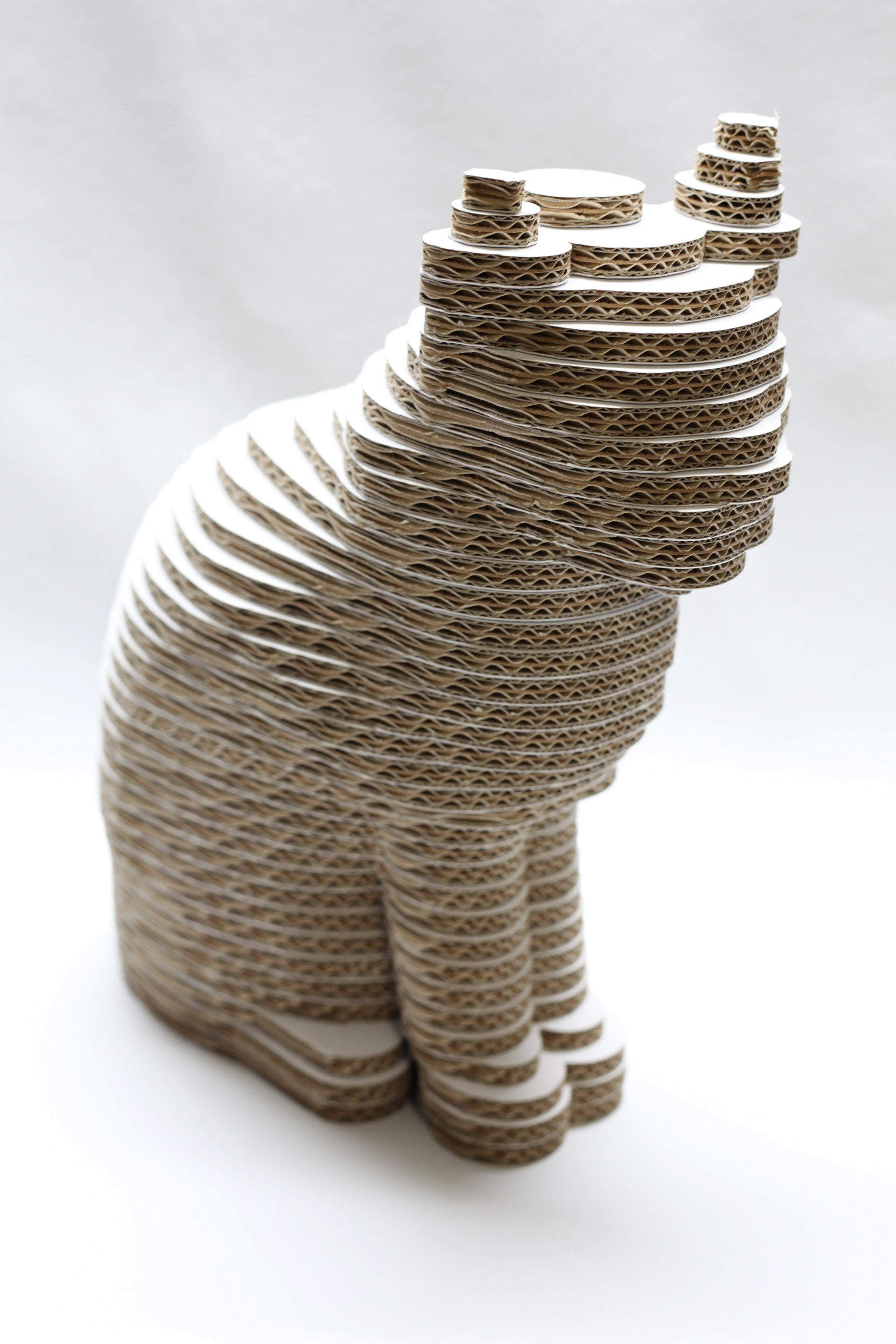 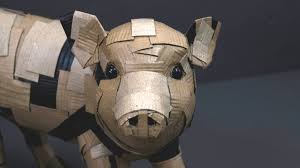 Actividad, ¿Cómo se construye un pollito de cartón?:
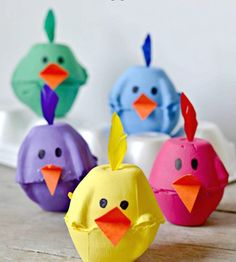 Primero debemos recortar lo que vamos a utilizar de la caja de huevos.
Segundo se debe pegar las dos partes de abajo que se recortaron. 
Tercero, es pintar dos trozos de la parte de abajo de la caja del mismo color.
Y finalizaremos pintando los ojos y se les pega el pico a cada pollito.
Ahora califiquemos con un “me gusta” “Me encanta ” o “me aburre”
¿Qué color tiene el pollito?
¿Por qué los pintaste de esos colores?
¿Te gustó el resultado? ¿Por qué?
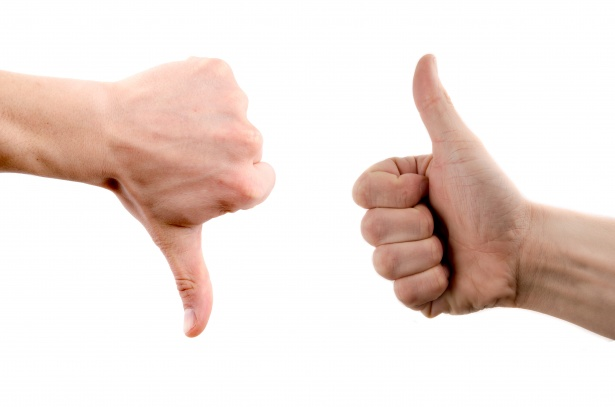 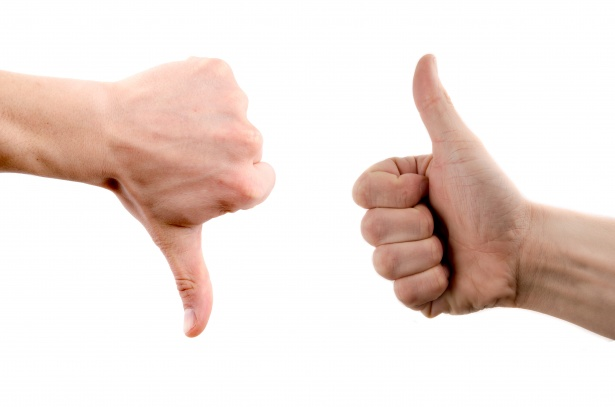 ¡Muchas felicidades!
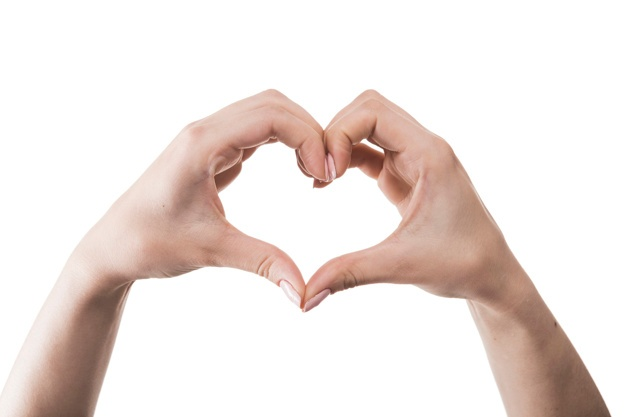